richtig Präsentieren
Profilunterricht Klasse 6
U.Hegenbarth 2019
Folienmaster einrichten
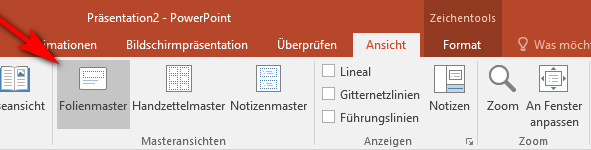 Ansicht Folienmaster
oberste Folie wählen
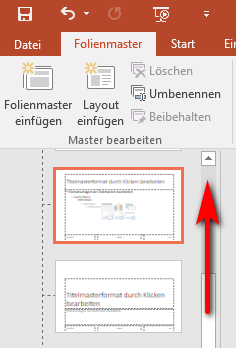 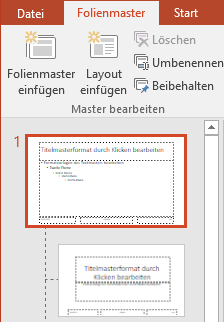 22.10.2019
richtig Präsentieren - Office 2016 - Hegenbarth 2019
2
Animation einrichten
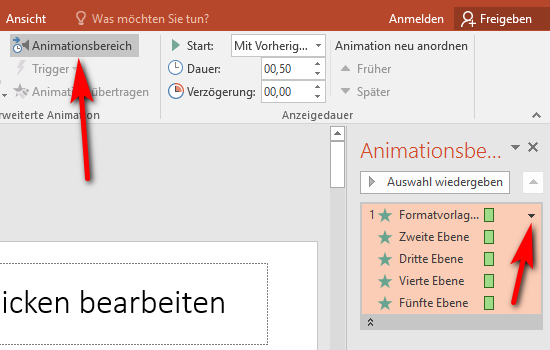 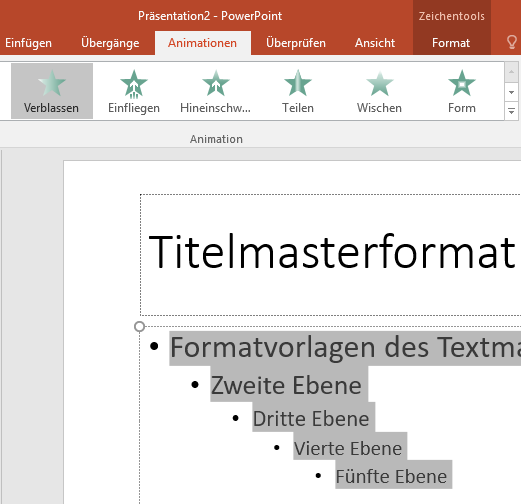 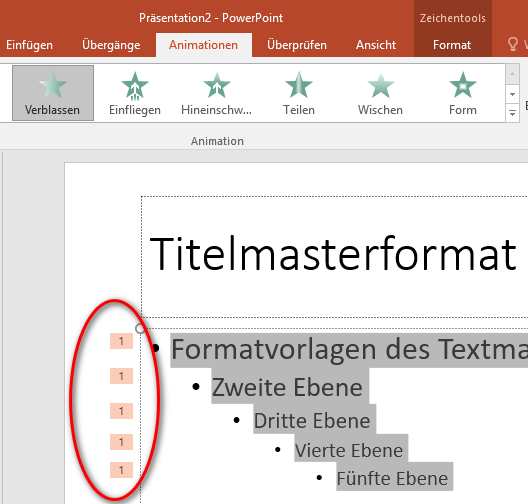 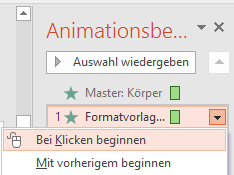 22.10.2019
richtig Präsentieren - Office 2016 - Hegenbarth 2019
3
Kopf- und Fußzeile
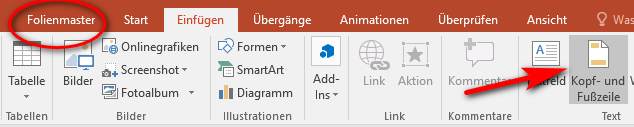 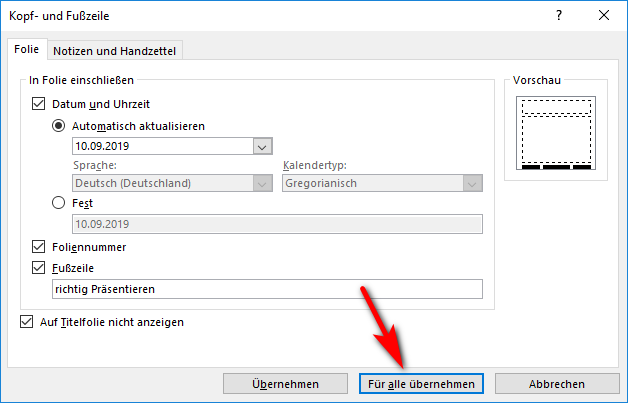 22.10.2019
richtig Präsentieren - Office 2016 - Hegenbarth 2019
4
Hintergrundbild
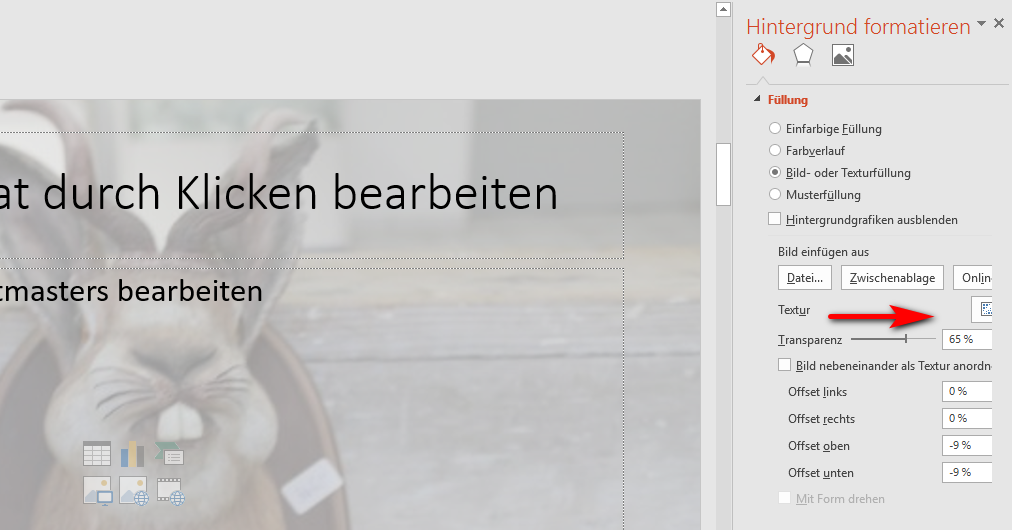 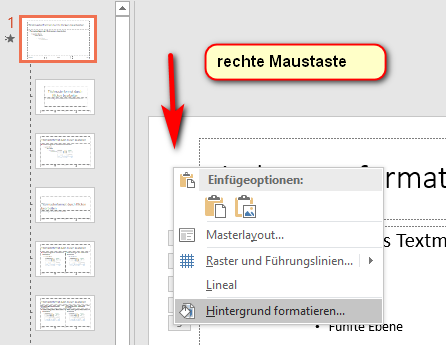 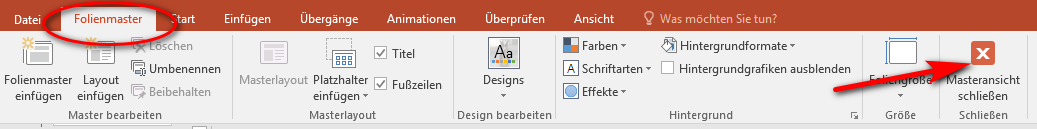 22.10.2019
richtig Präsentieren - Office 2016 - Hegenbarth 2019
5
Animation bearbeiten
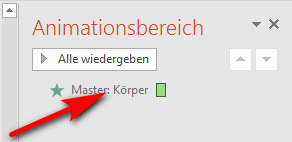 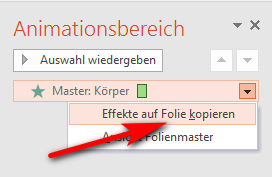 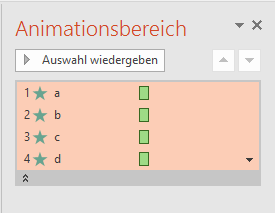 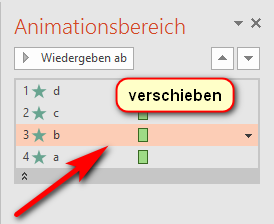 22.10.2019
richtig Präsentieren - Office 2016 - Hegenbarth 2019
6
a
b
c
d
22.10.2019
richtig Präsentieren - Office 2016 - Hegenbarth 2019
7
Kriterien für eine gute Präsentation
Schrift ist gut lesbar (Schriftart, -farbe, -stil, -größe)
Hintergrund dezent (Transparenz)
Animation nicht aufdringlich, nur eine Art verwenden
maximal 7 Stichpunkte (Wortgruppen), niemals Sätze
sprich langsam, deutlich, möglichst frei
lies nicht vom Stichwortzettel ab
schau nicht auf die Präsentation (seitlich oder hinter dir) sondern ins Publikum
22.10.2019
richtig Präsentieren - Office 2016 - Hegenbarth 2019
8
Tastenkombinationen
Strg + C	Kopieren
Str + V	Einfügen
Str + X	Ausschneiden
rechte Maustaste  Kontextmenü z.B. „Bild Speichern unter“
Präsentation starten 	F5
Präsentation ab aktueller Folie starten	Shift + F5
Präsentation beenden ESC
22.10.2019
richtig Präsentieren - Office 2016 - Hegenbarth 2019
9